Формирование финансовой грамотности школьников
Финансовая грамотность - способность личности принимать разумные, целесообразные решения, связанные с финансами, в различных ситуациях собственной жизнедеятельности.
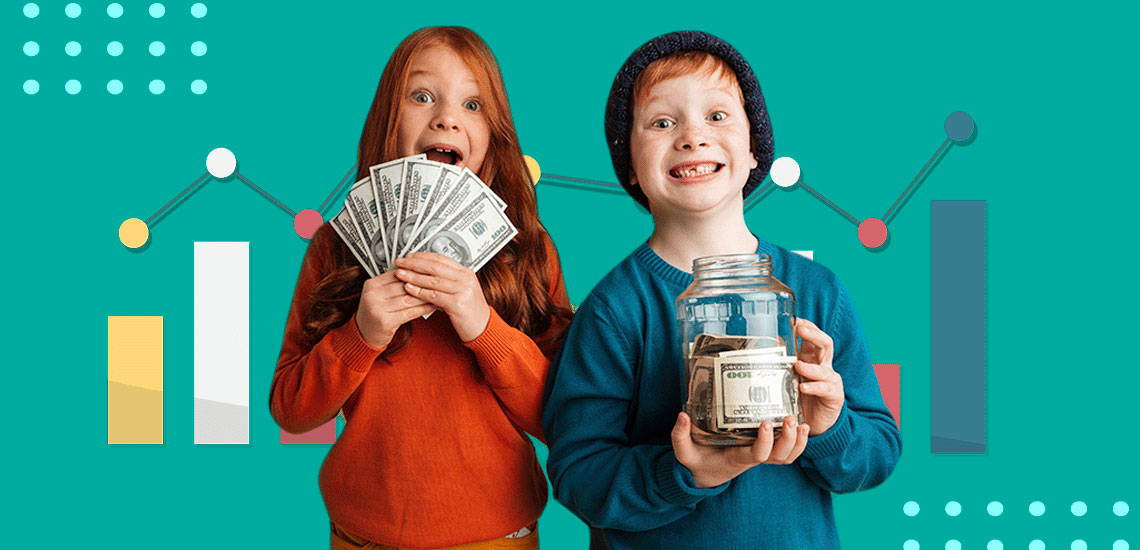 Особенности заданий
Все задания представлены на основе определенных жизненной ситуации, понятной учащимся и похожей  на возникающие в повседневной жизни
В каждой  ситуации действуют конкретные люди, среди (ровесников , члены  семьи, одноклассники, друзья и соседи)
Обстоятельства, в которые попадают герои описываемых ситуаций, отличаются повседневностью,  и варианты предлагаемых героям действий близки  и понятны школьникам
Ситуации и задачи изложены простым, понятным языком, как правило немногословно
По каждой ситуации предлагается серия заданий – задач, требующих определенных интеллектуальных действий разной степени сложности
Ситуации акцентируют вопрос «Как поступить?» и предполагает определение наиболее целесообразных модели поведения с учетом возможных альтернатив
Области оценки финансовой грамотности  в исследовании PISA
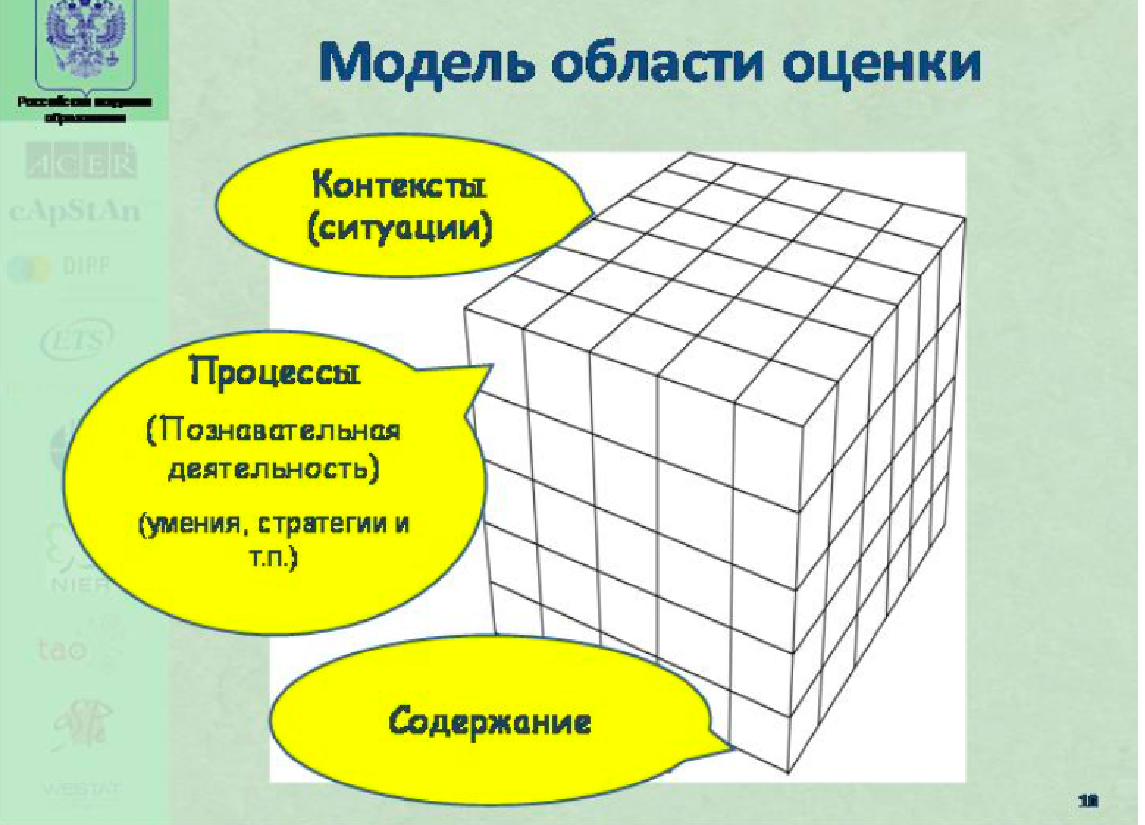 Содержание
Доходы и расходы;
Финансовое планирование и бюджет;
Кредитование;
Инвестирование;
Страхование;
Риски и финансовая безопасность;
Защита прав потребителей;
Общие знания экономики и азы финансовой арифметики
Познавательные процессы (умения и навыки)
Выявление финансовой информации;
Анализ информации в финансовом контексте;
Оценка финансовых проблем;
Применение финансовых знаний.
Контексты
В исследовании PISA представлены четыре контекста:
образовательный и профессиональный (образование и работа);
домашний и семейный (дом и семья);
личностный (личные траты, досуг и отдых);
 общественный (сообщество и гражданин сообщества).
НОВЫЙ ФГОС
Новый федеральный образовательный стандарт (ФГОС) для начальной и основной школы закрепляет изучение финансовой грамотности в школе.
По новым стандартам школы начнут работать с сентября 2022 года.
В основной школе элементы финансовой грамотности войдут в преподавание таких обязательных школьных предметов как обществознание, математика и география.
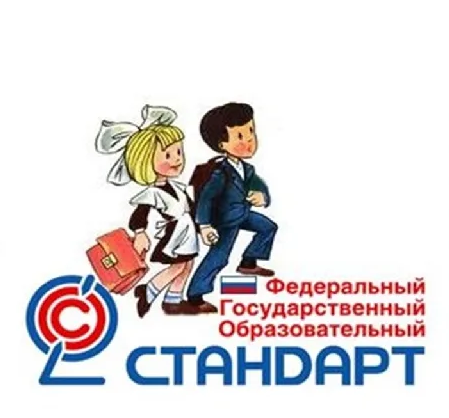 Включение в учебный план (5-9 классы)
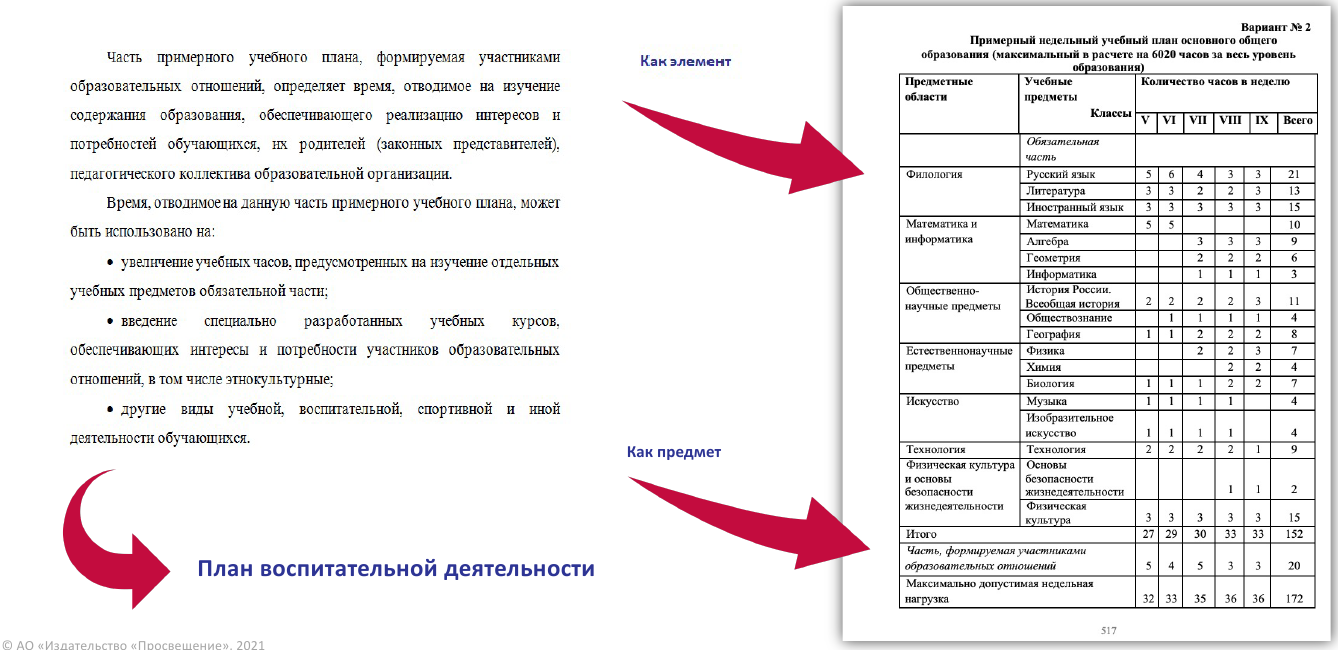 ":
45.6. Предметные результаты по предметной области "Общественно-научные предметы" должны обеспечивать:
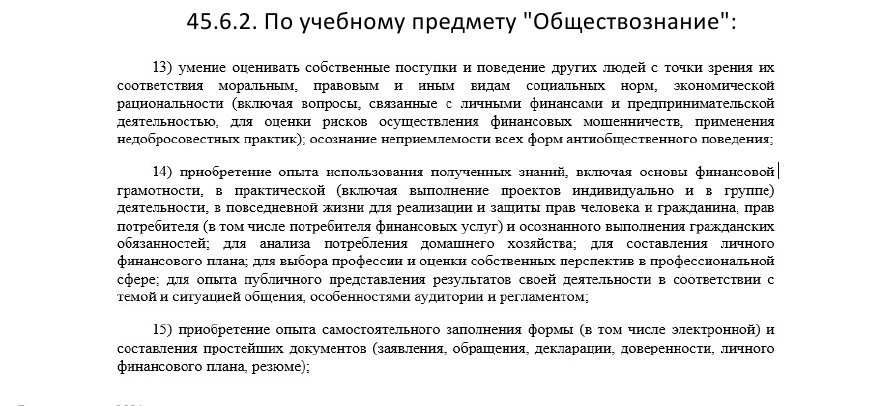 Включение предметного содержания в предмет «Обществознание» 6 класс
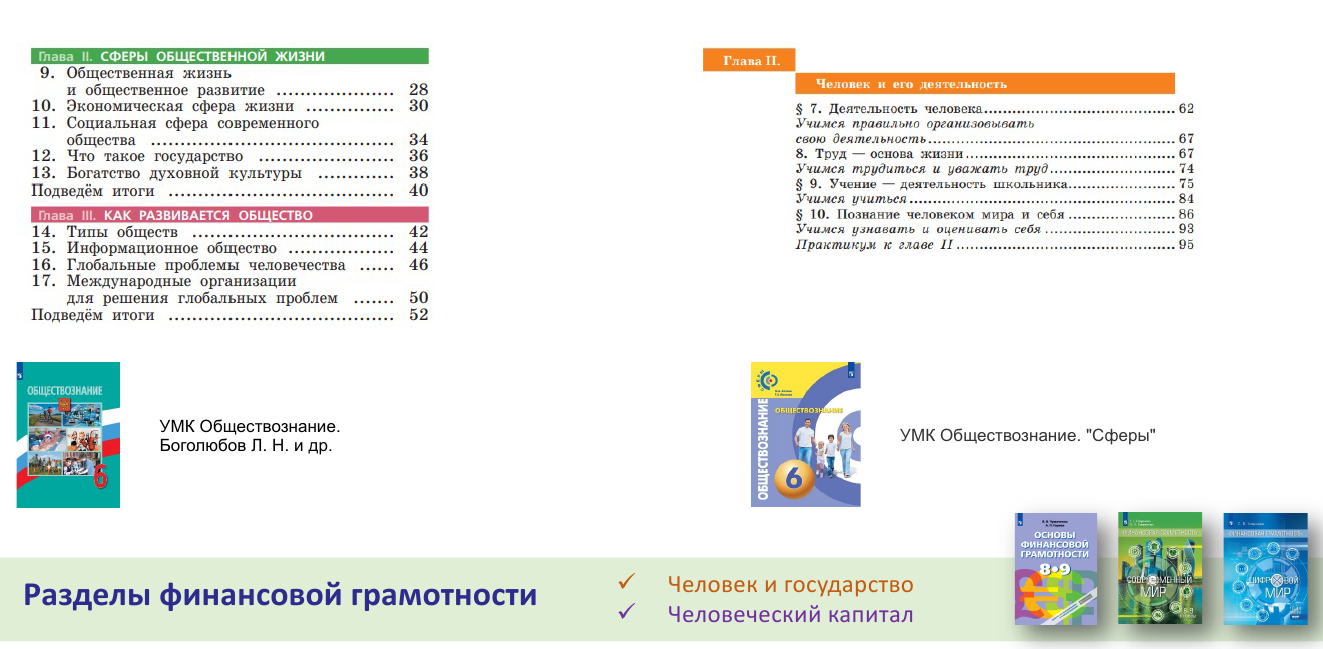 Включение предметного содержания в предмет «Обществознание»7 класс
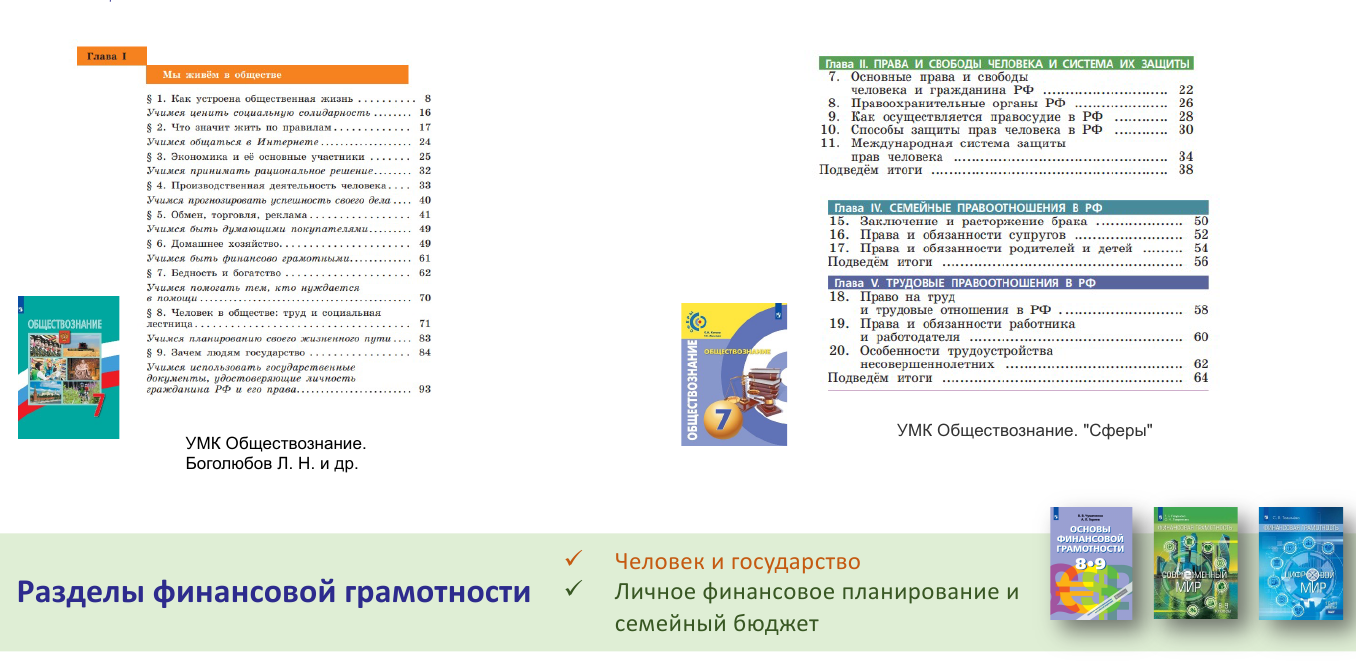 Пример задания
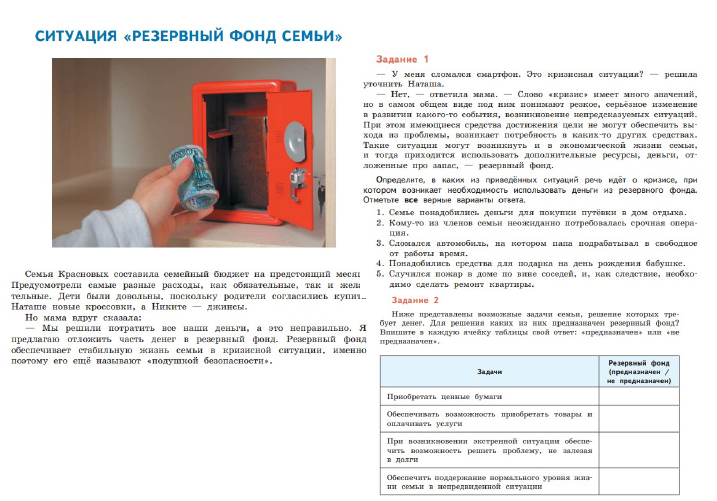 Включение предметного содержания в предмет «Обществознание» 8 класс
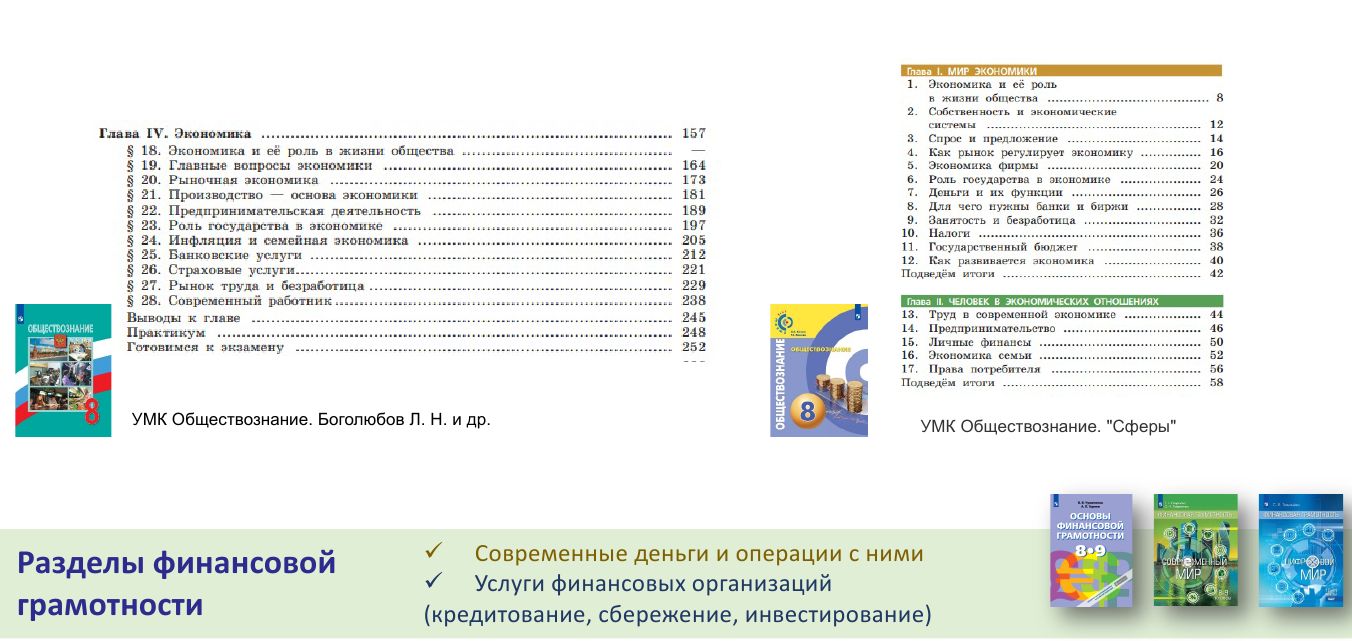 Пример задания
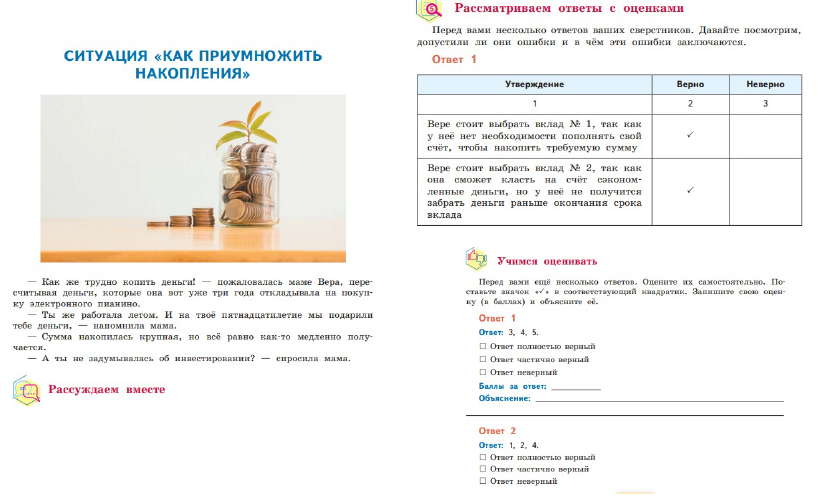 Включение предметного содержания в предмет «Обществознание» 9 класс
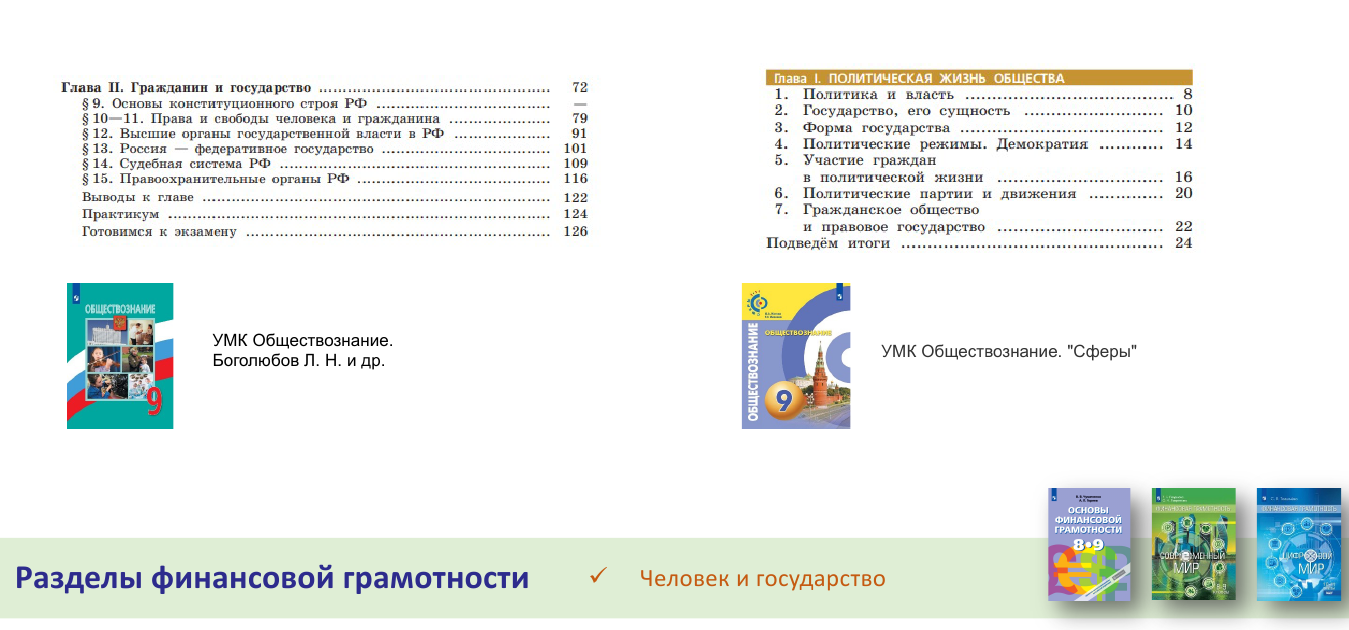 Пример задания
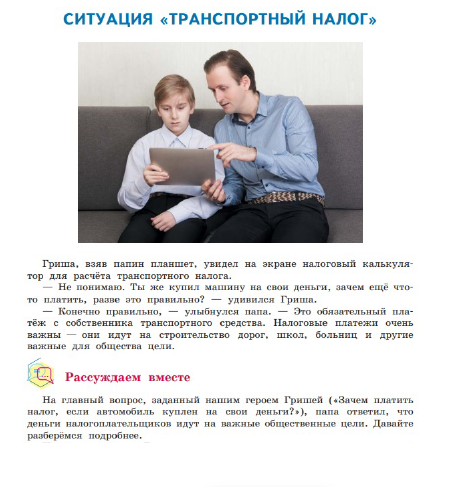 Особенности предметного содержания  предмет «Математика»
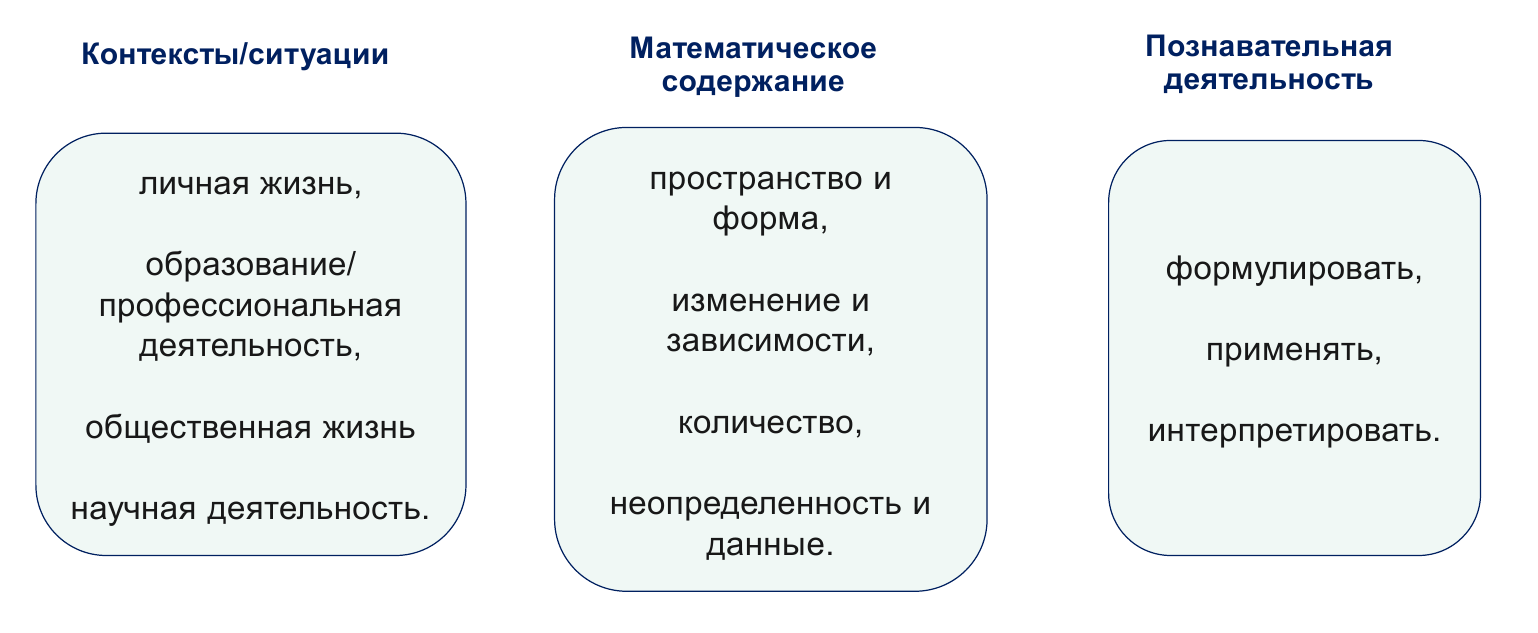 Пример задания
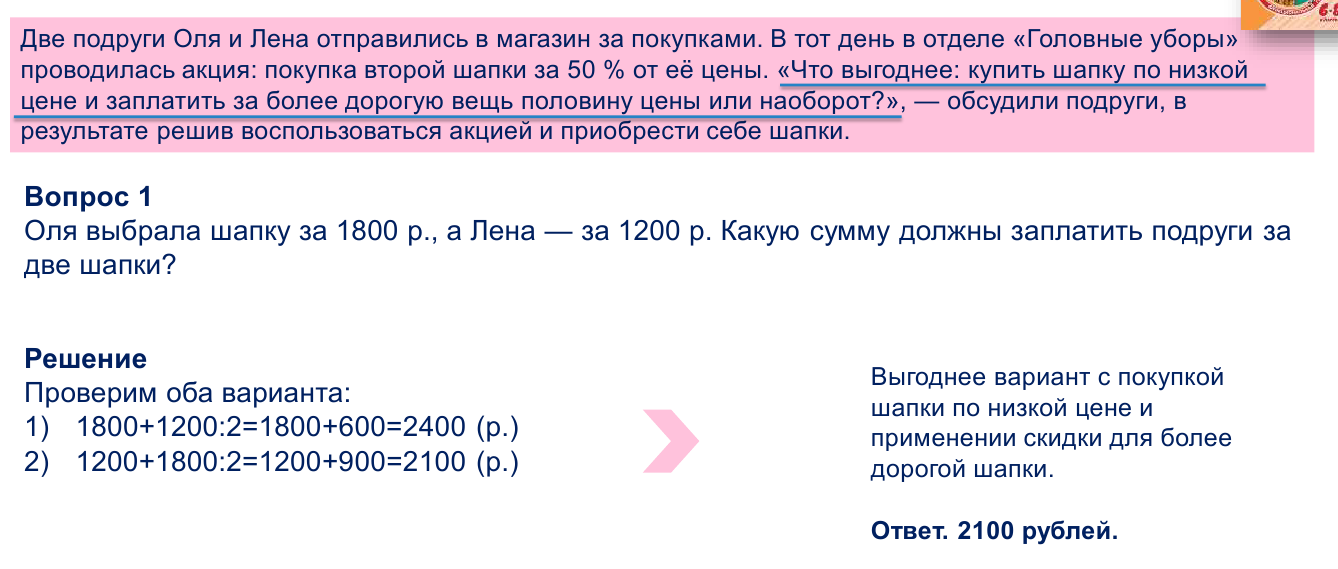 Пример задания
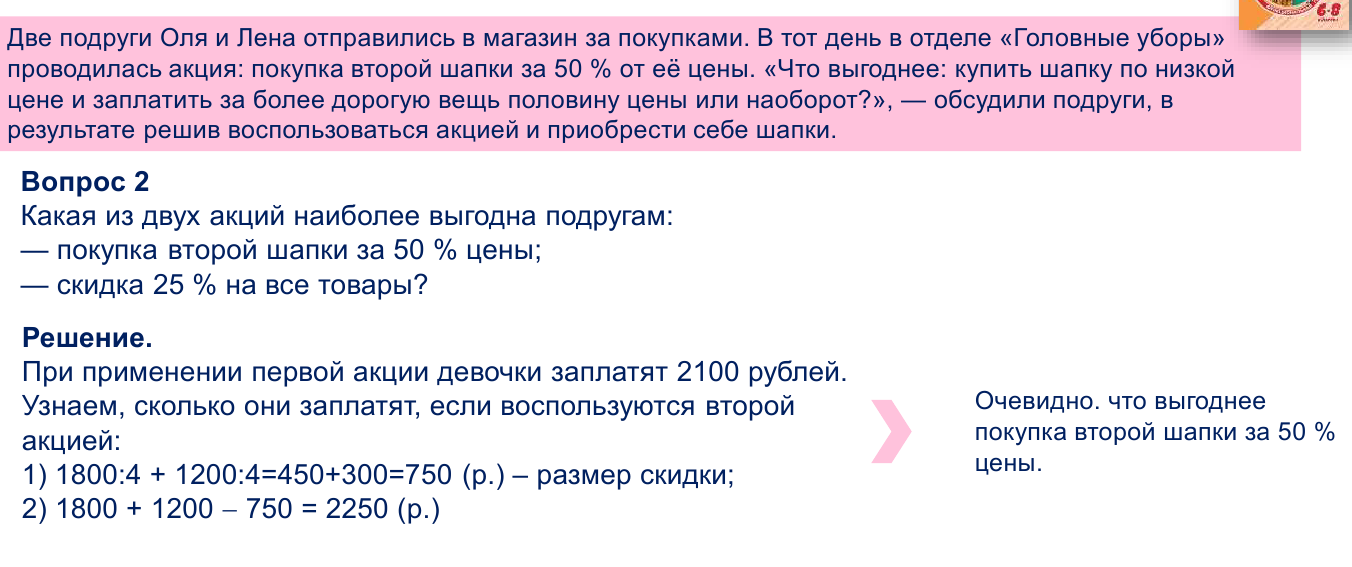 Пример задания
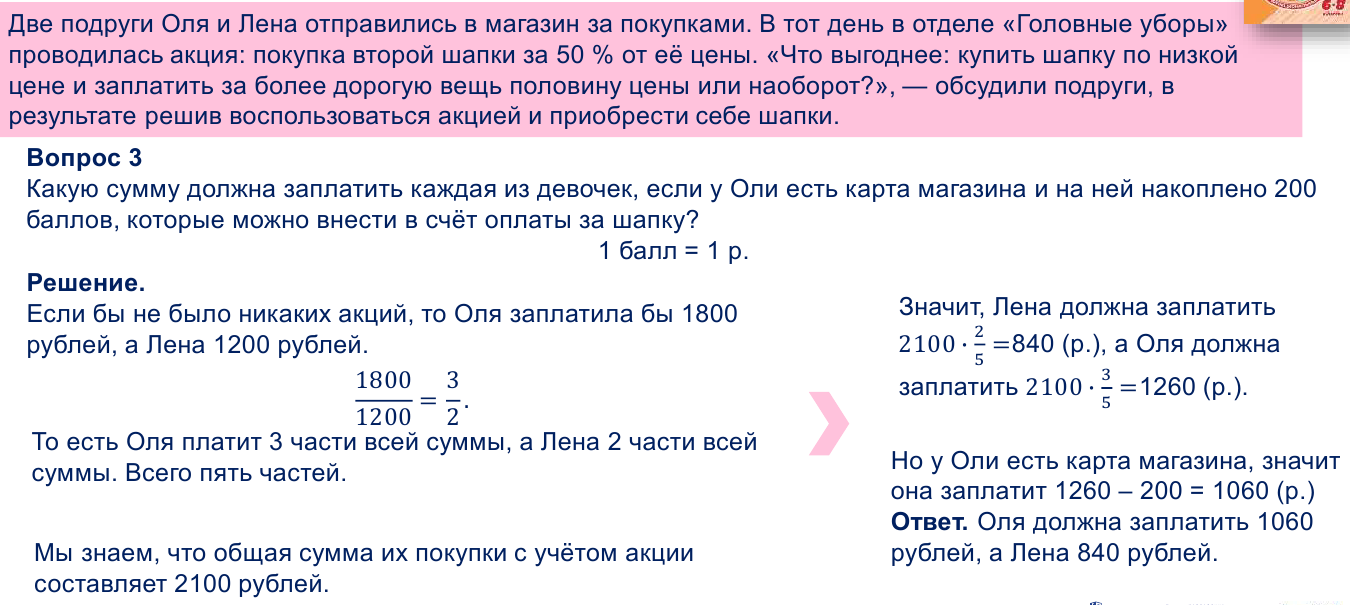 Особенности предметного содержания  предмет «География»
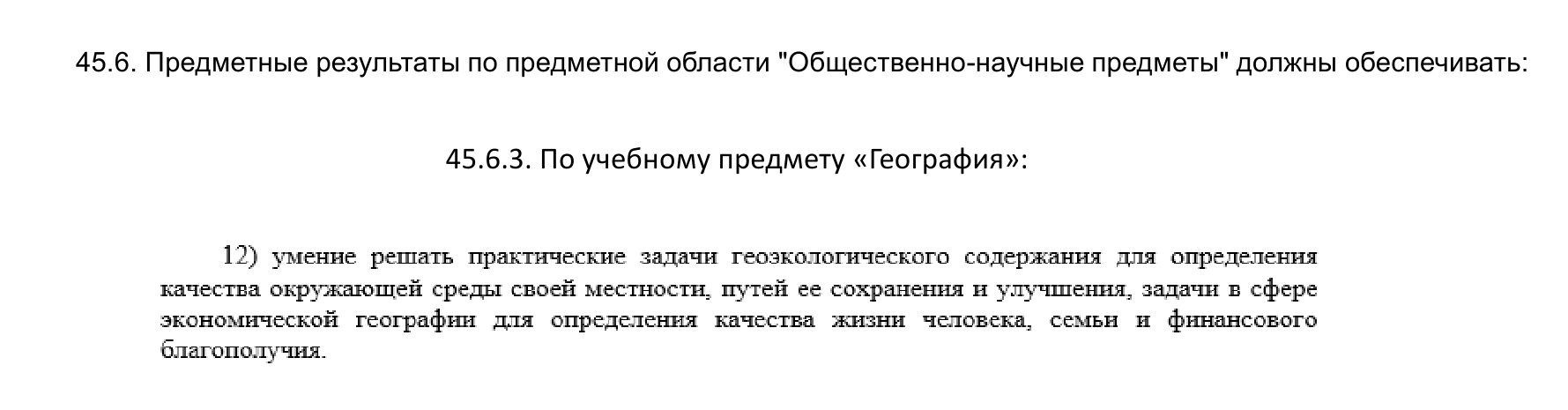 Включение предметного содержания в предмет «География»7 класс
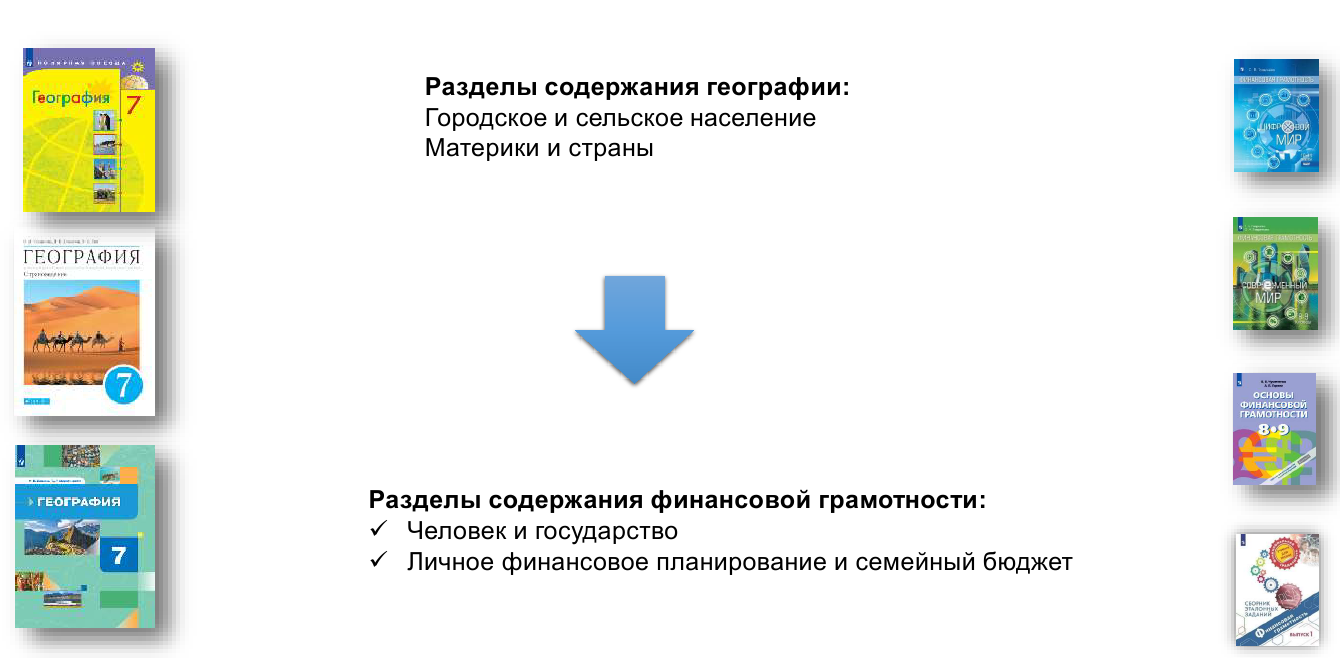 Включение предметного содержания в предмет «География»7 класс
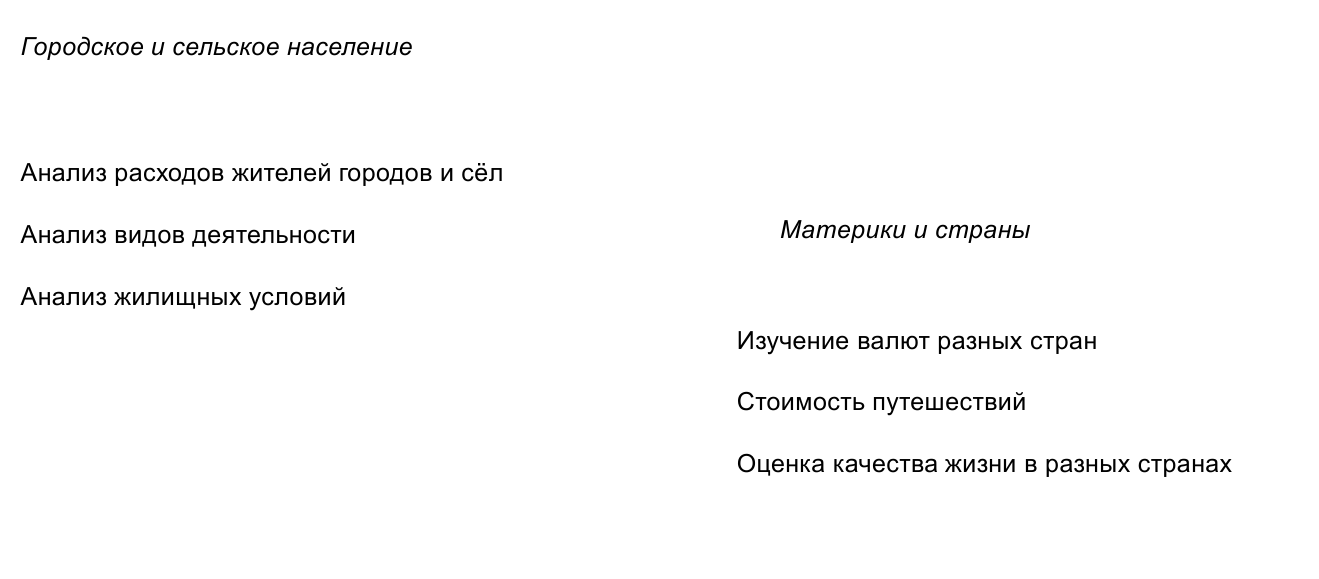 Пример задания
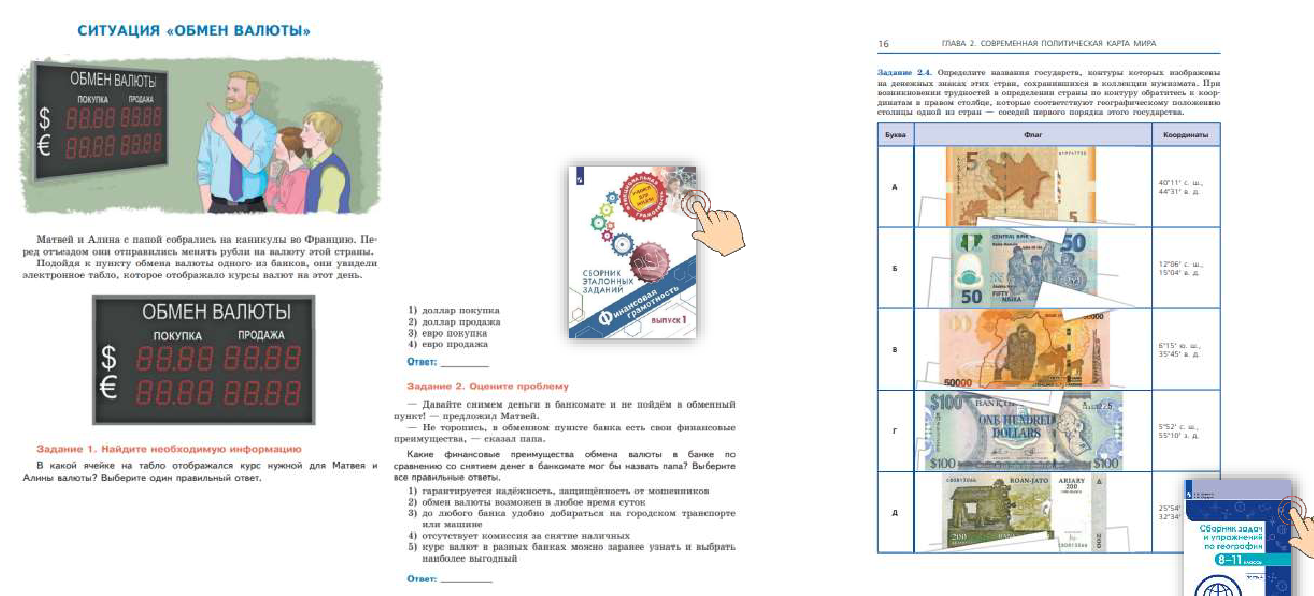 Включение предметного содержания в предмет «География»8 класс
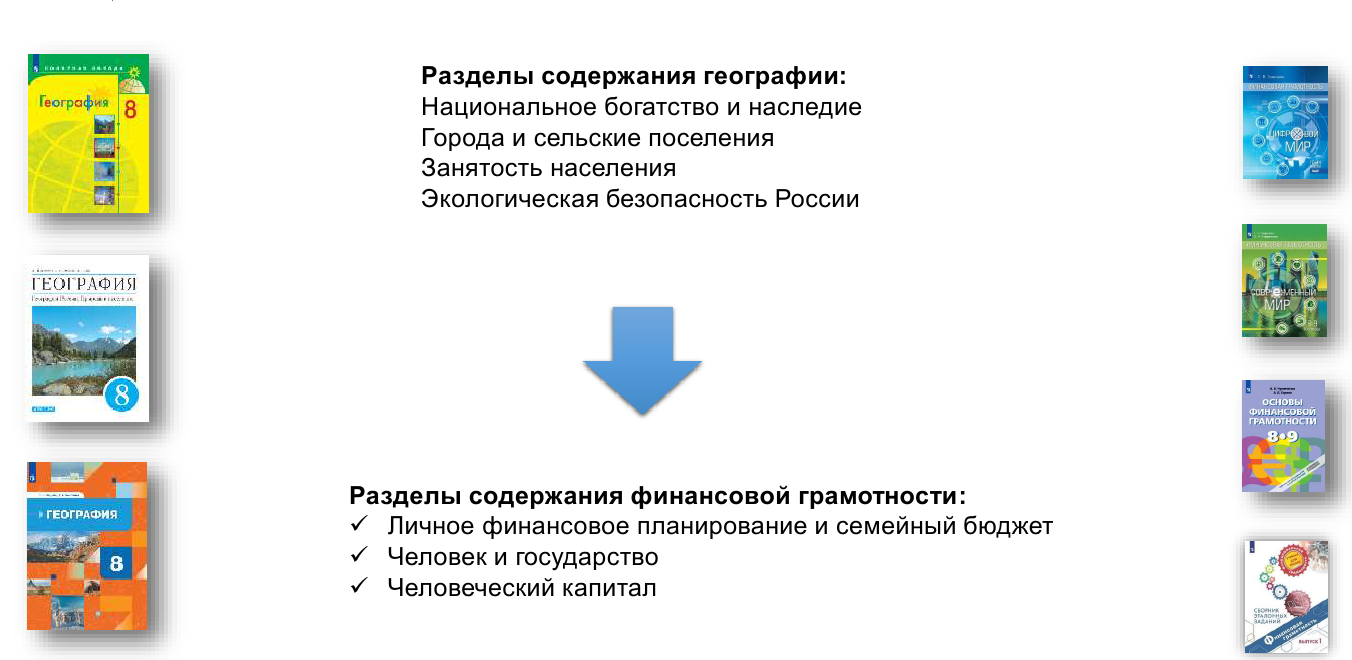 Включение предметного содержания в предмет «География»8 класс
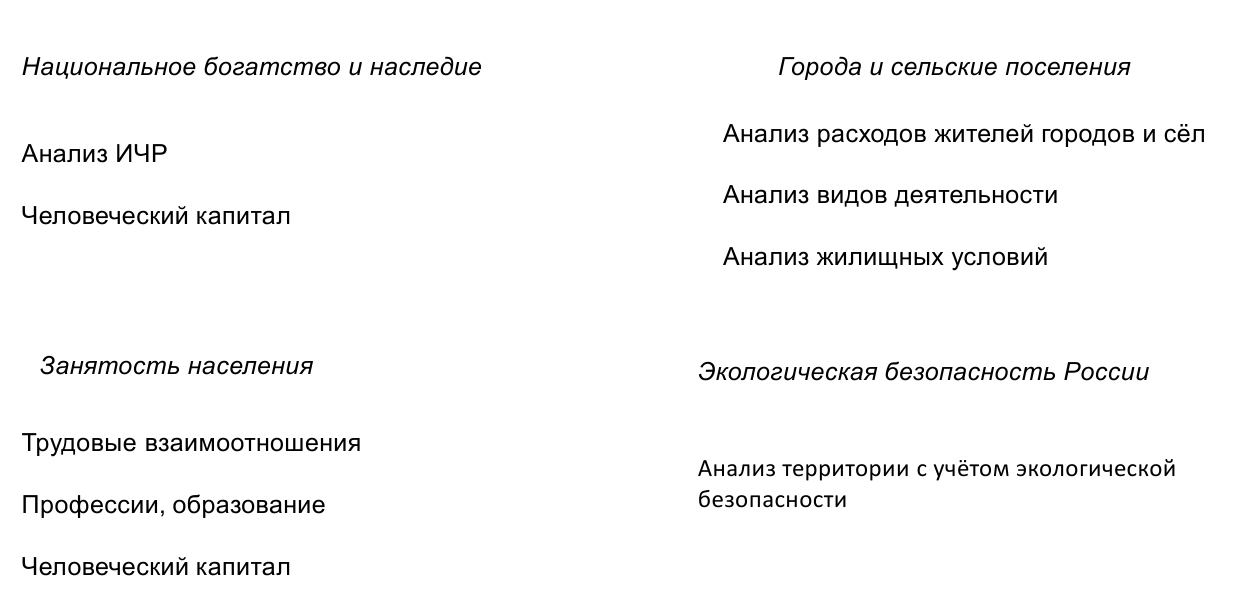 Включение предметного содержания в предмет «География»9 класс
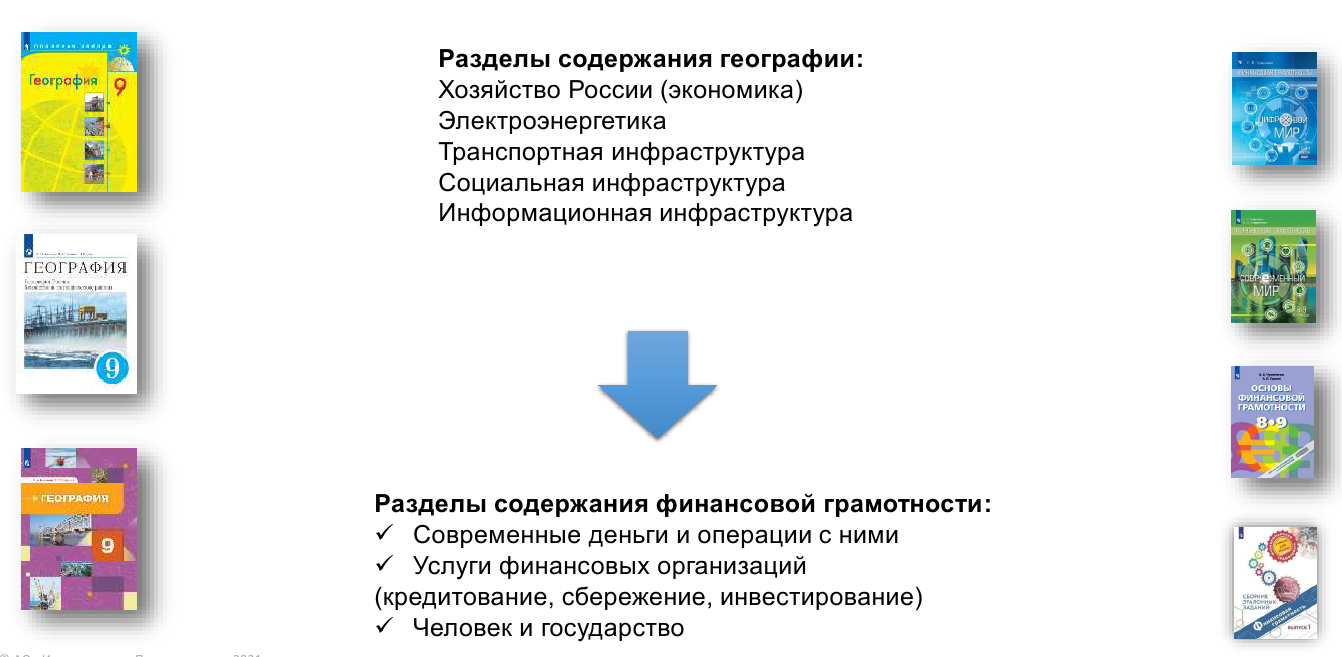 Включение предметного содержания в предмет «География»9 класс
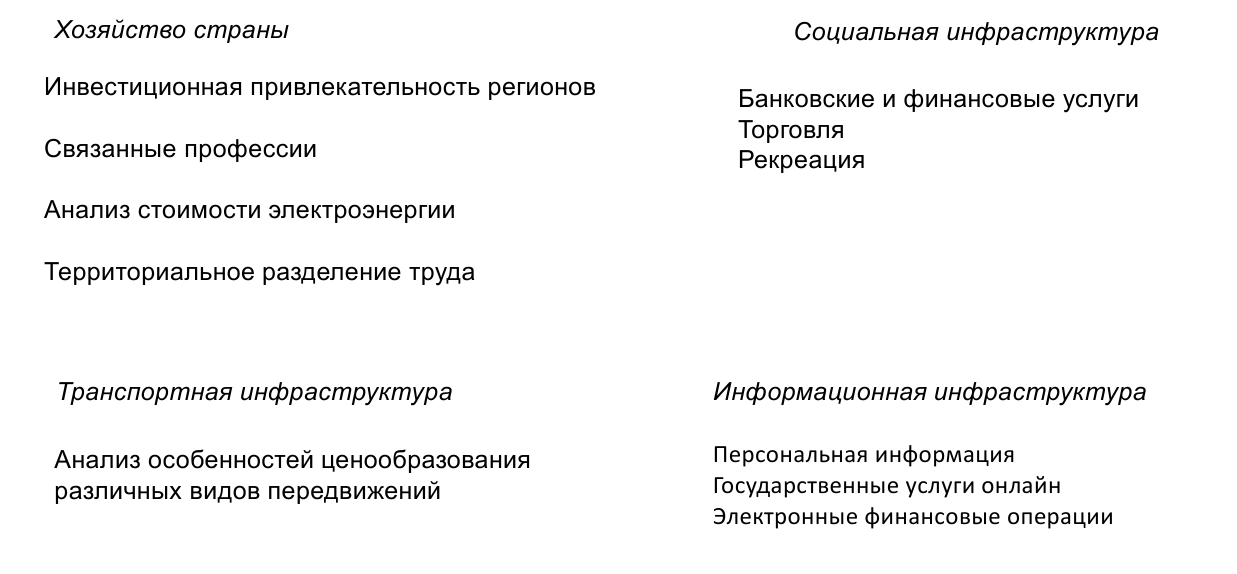 Пример задания
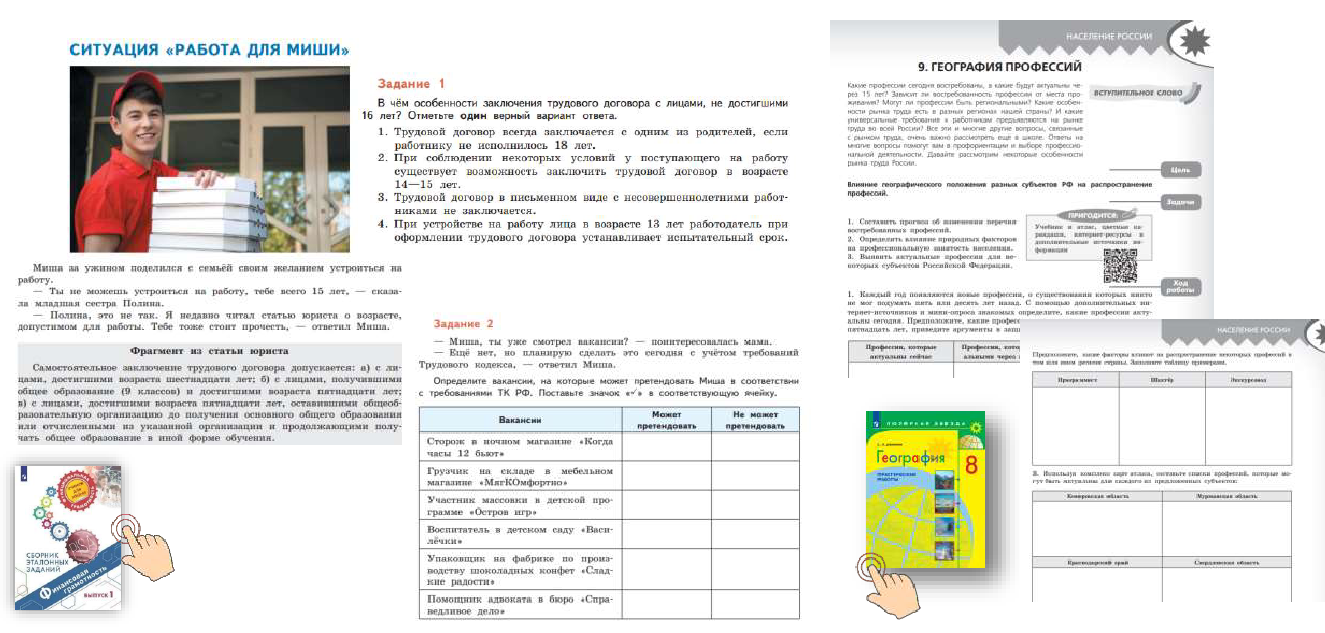 Дополнительные материалы
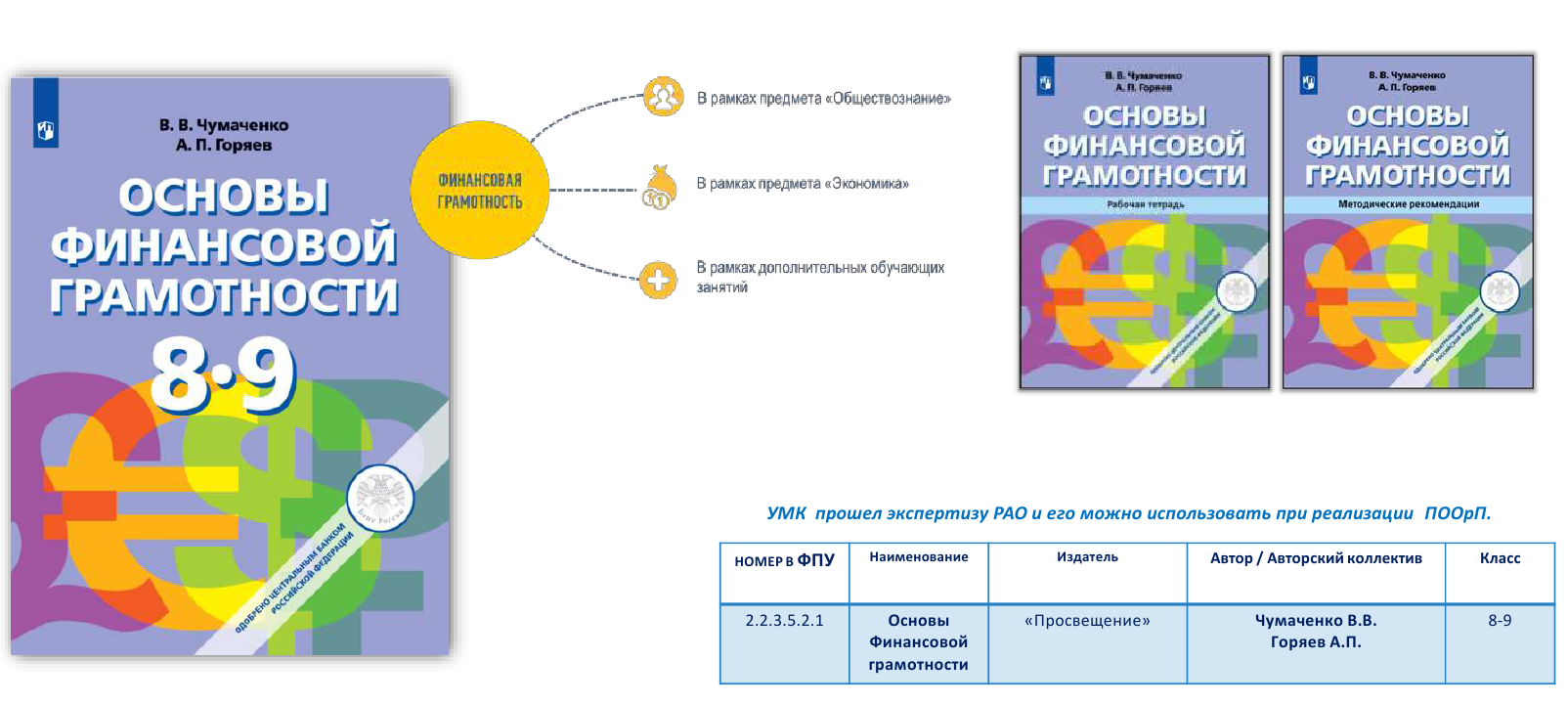 https://vashifinancy.ru/
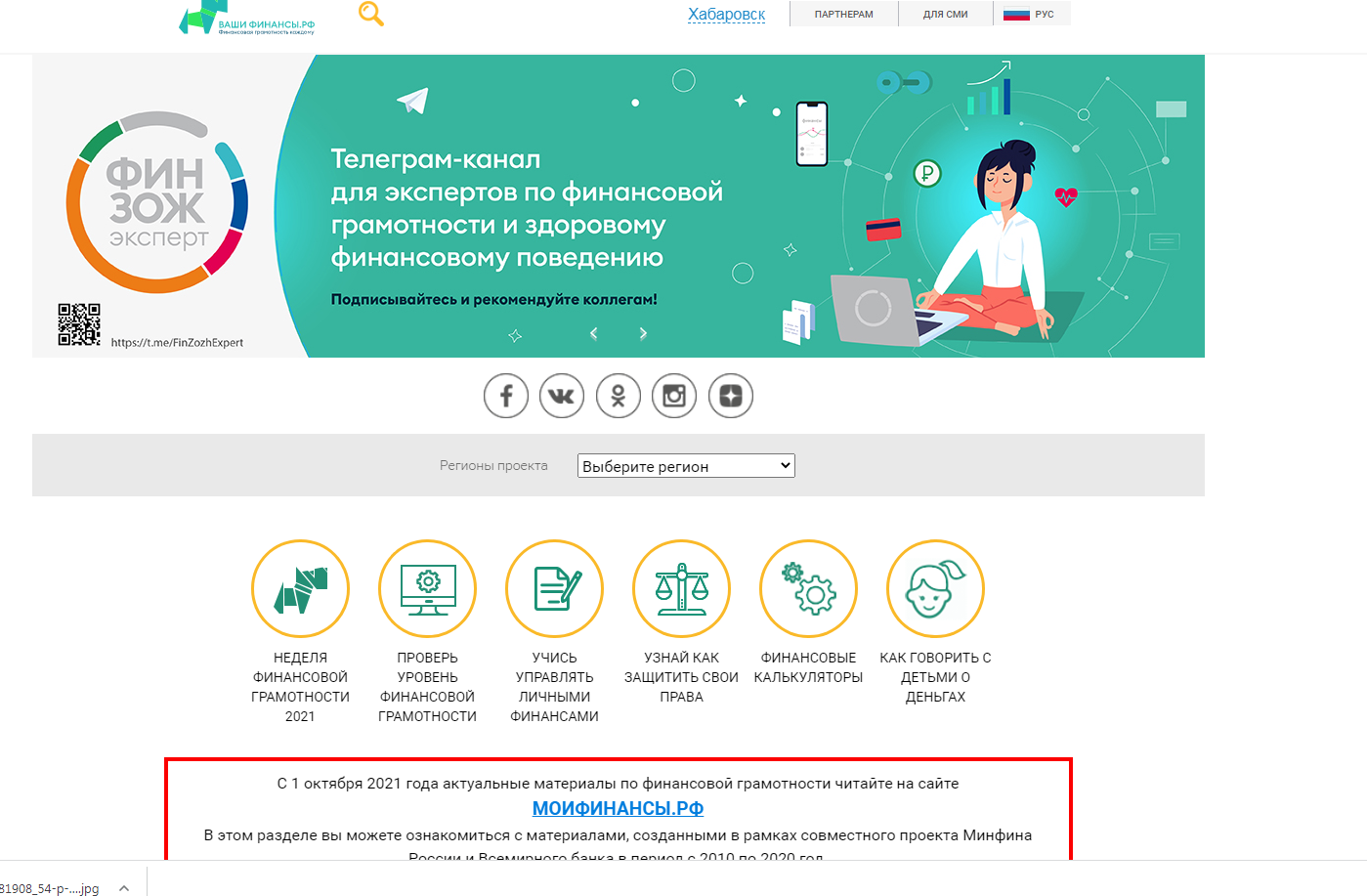 https://fincult.info/
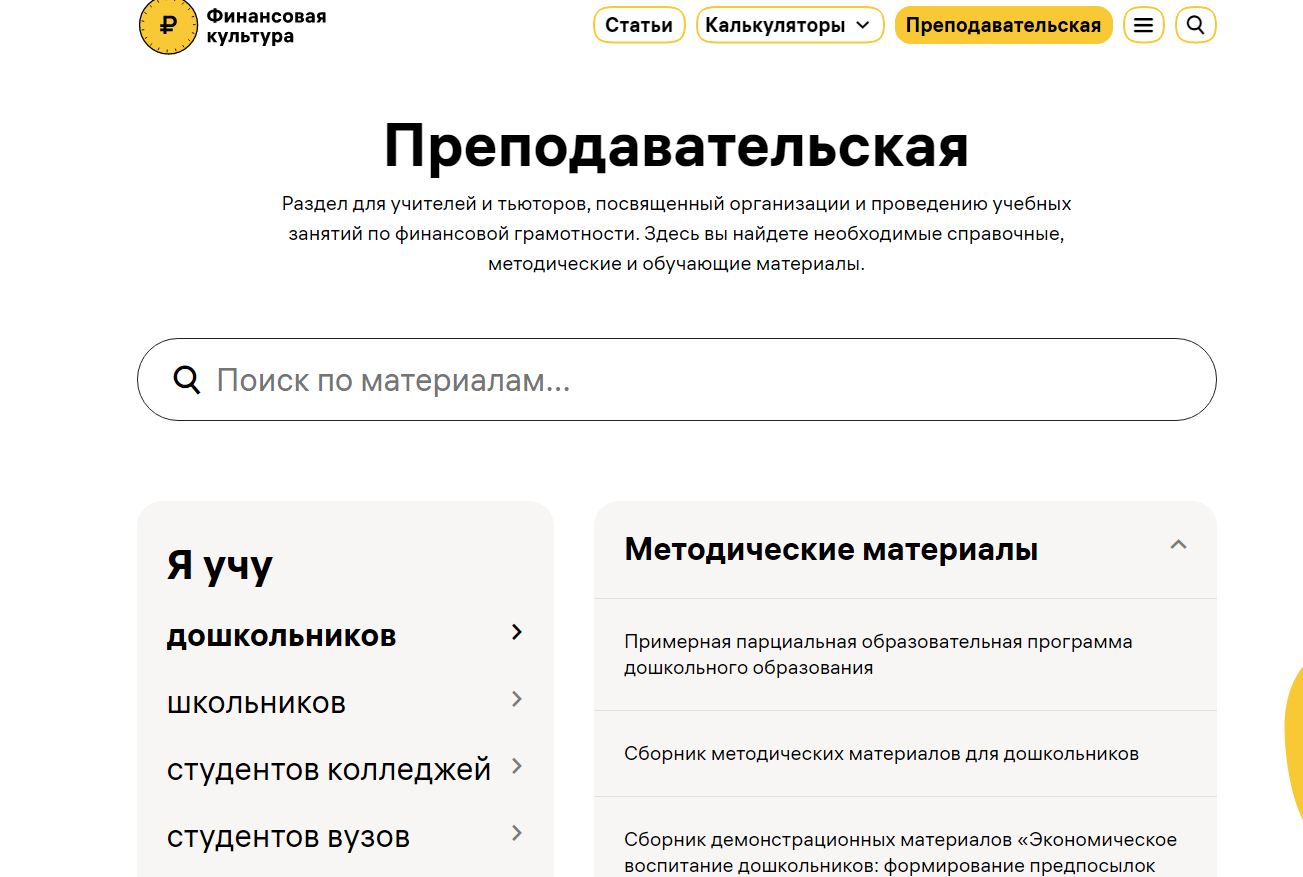 https://minfin.gov.ru/ru/
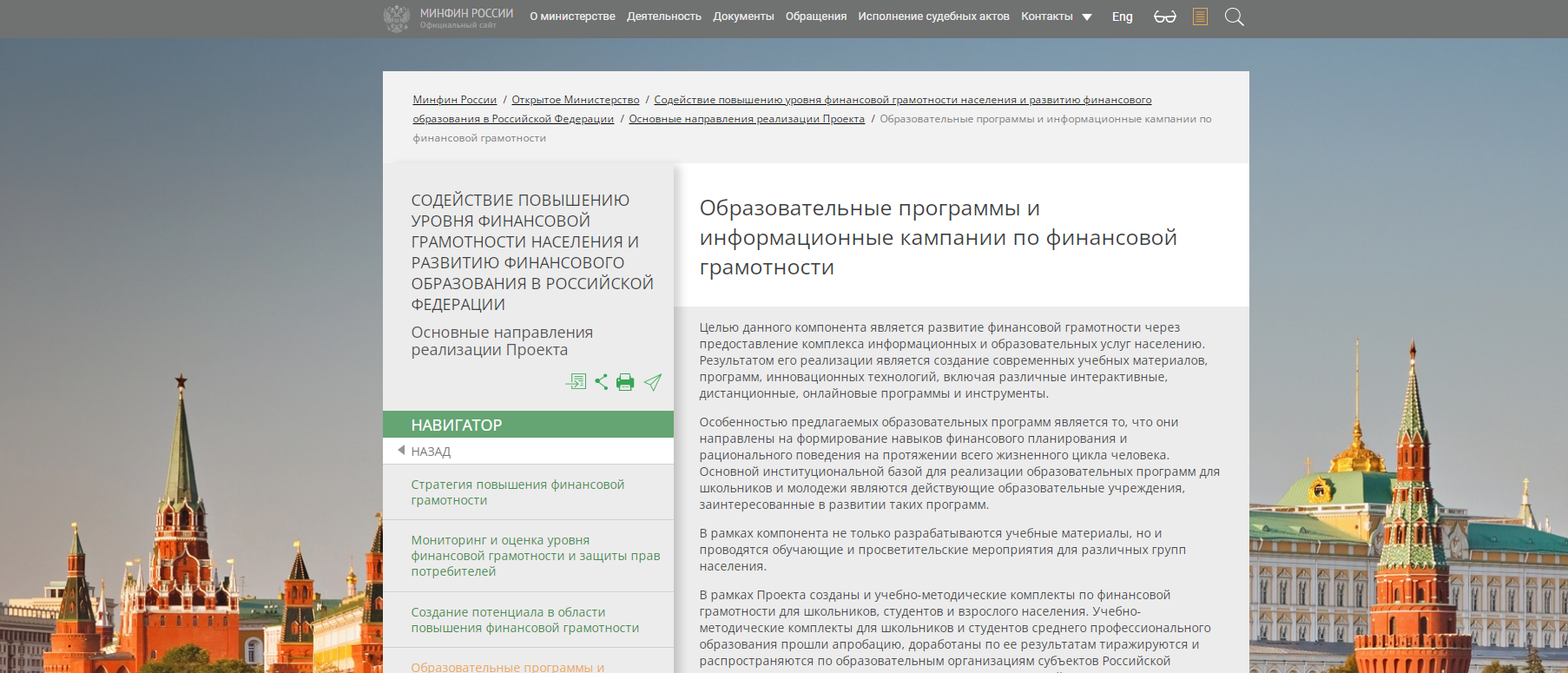 https://fmc.hse.ru/
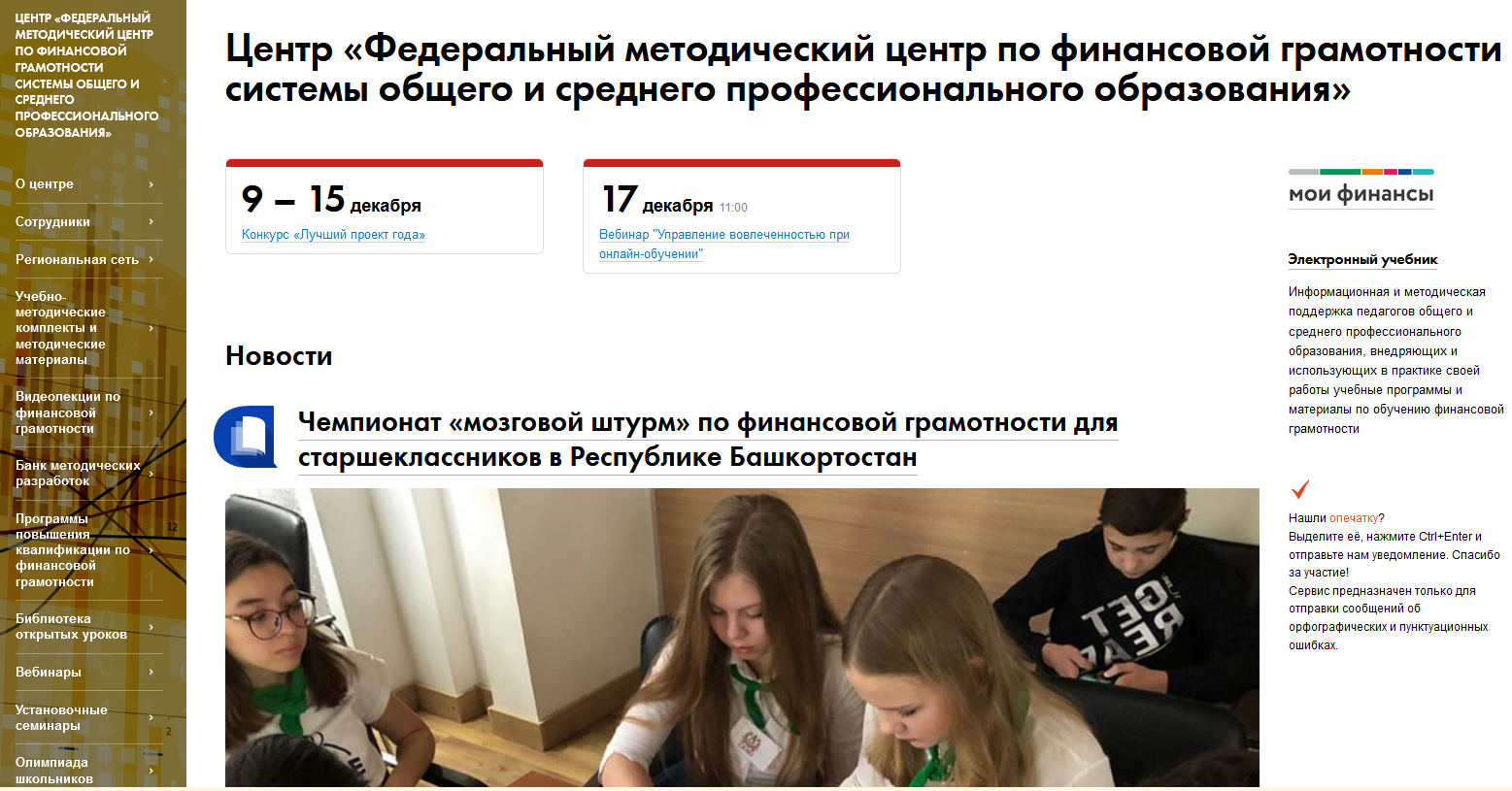 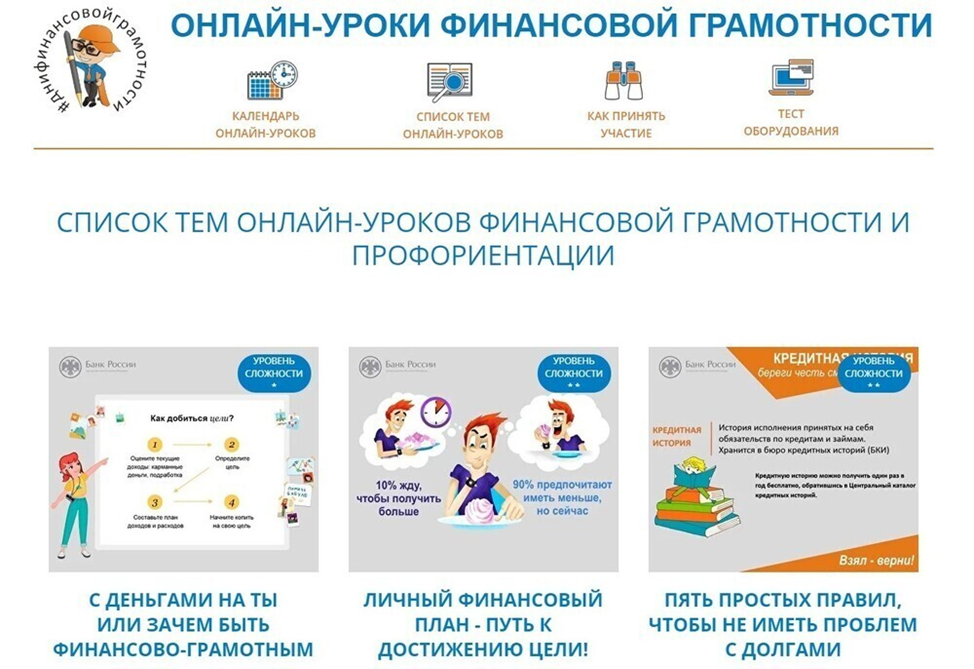 https://dni-fg.ru/
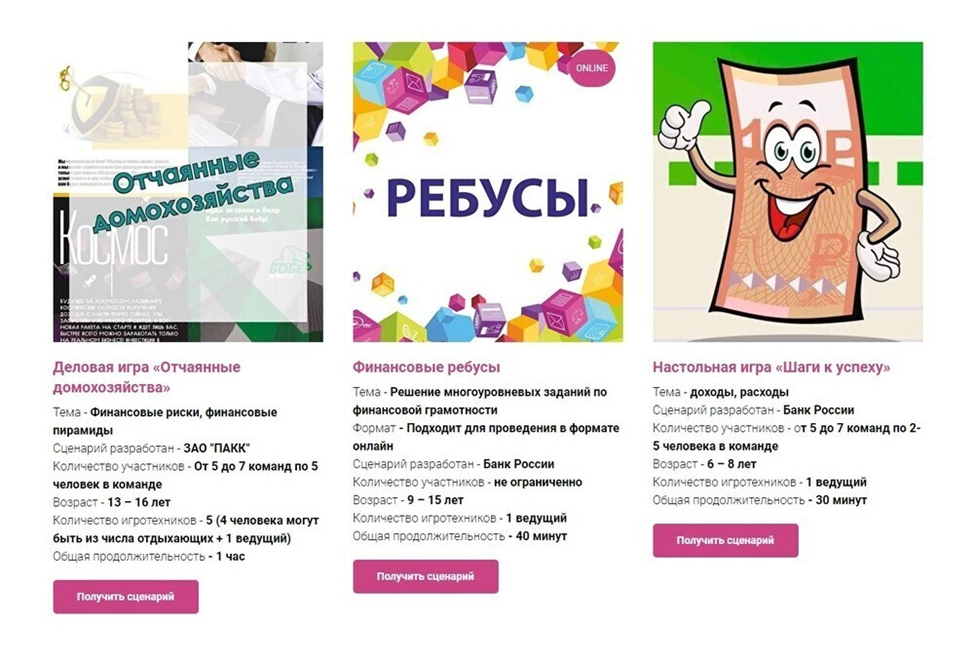 ИГРЫ ПО ФИНАНСОВОЙ ГРАМОТНОСТИhttps://doligra.ru/
Спасибо за внимание!